De woorden die je vandaag leert:
de lijnbus
de sirene
de bagagedrager
de taxi
de brommer
eigenwijs
de voorrang
de kade
het fietstocht
Woordenschat groep 5Thema 10 Les 5
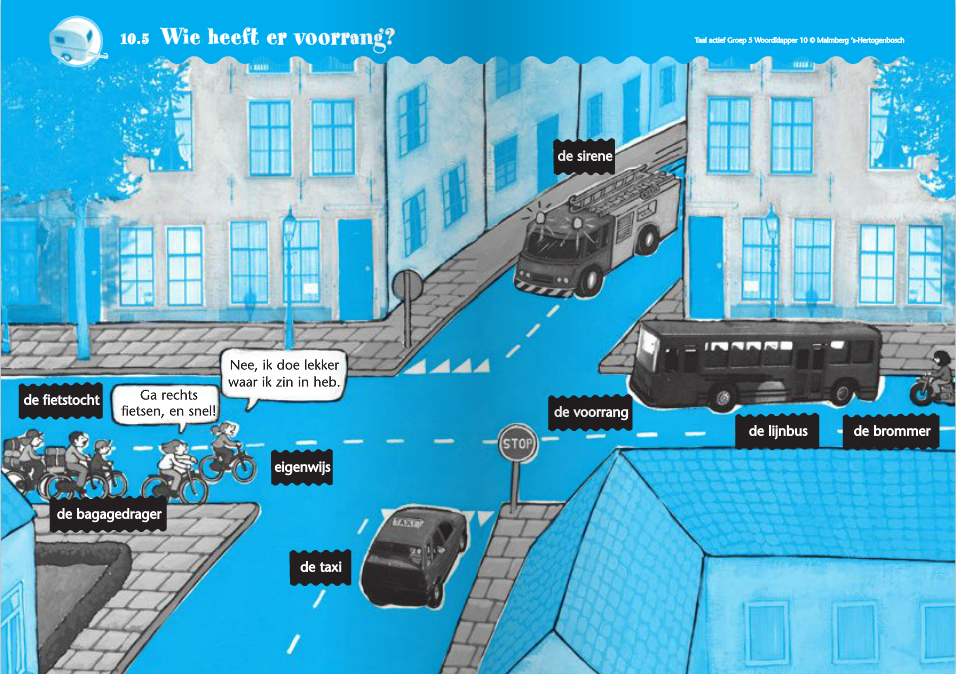 Op een voorrangskruising.
De bagagedrager
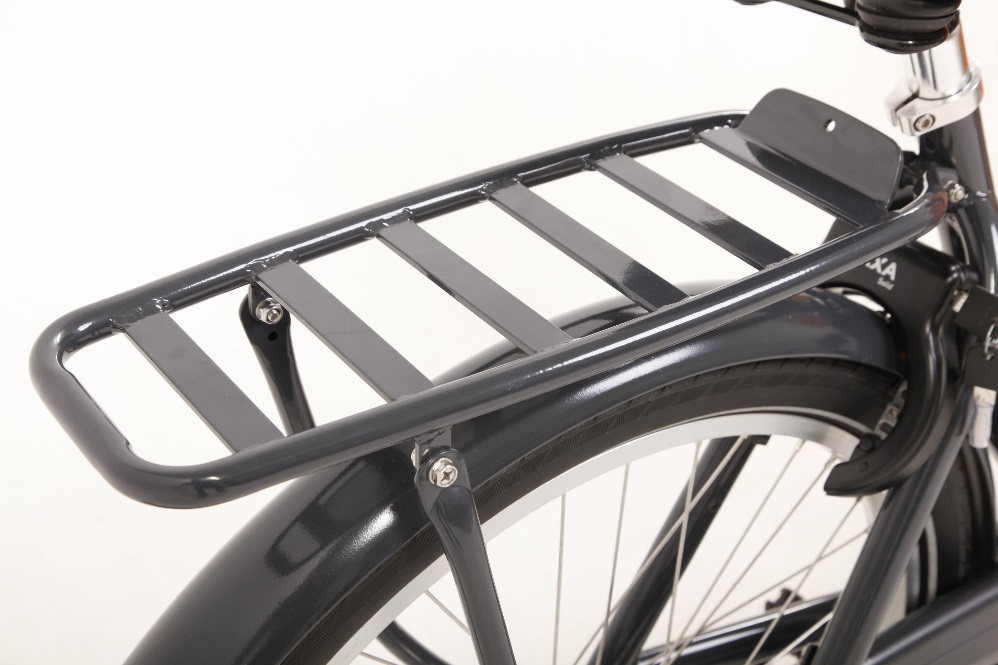 Dit zit achter op een fiets. Als je snelbinders hebt, kun je er bagage op vastmaken. Of er kan iemand achterop zitten.
De brommer
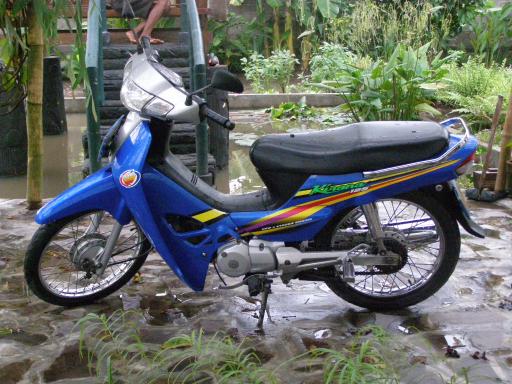 Een zware fiets met een motor. Een ander woord voor bromfiets.
Eigenwijs
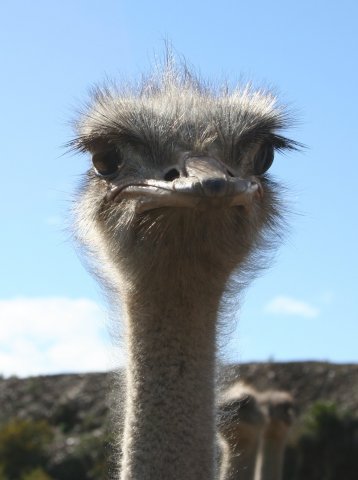 Iemand die doet wat hij zelf wil en niet luistert naar anderen.
De lijnbus
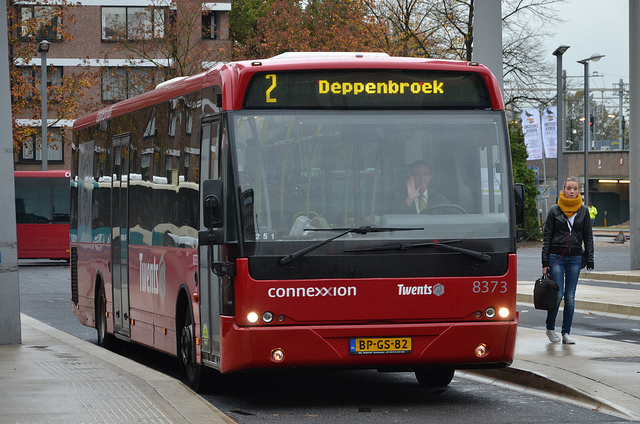 Een bus met een nummer. Deze bus rijdt altijd hetzelfde rondje.
De sirene
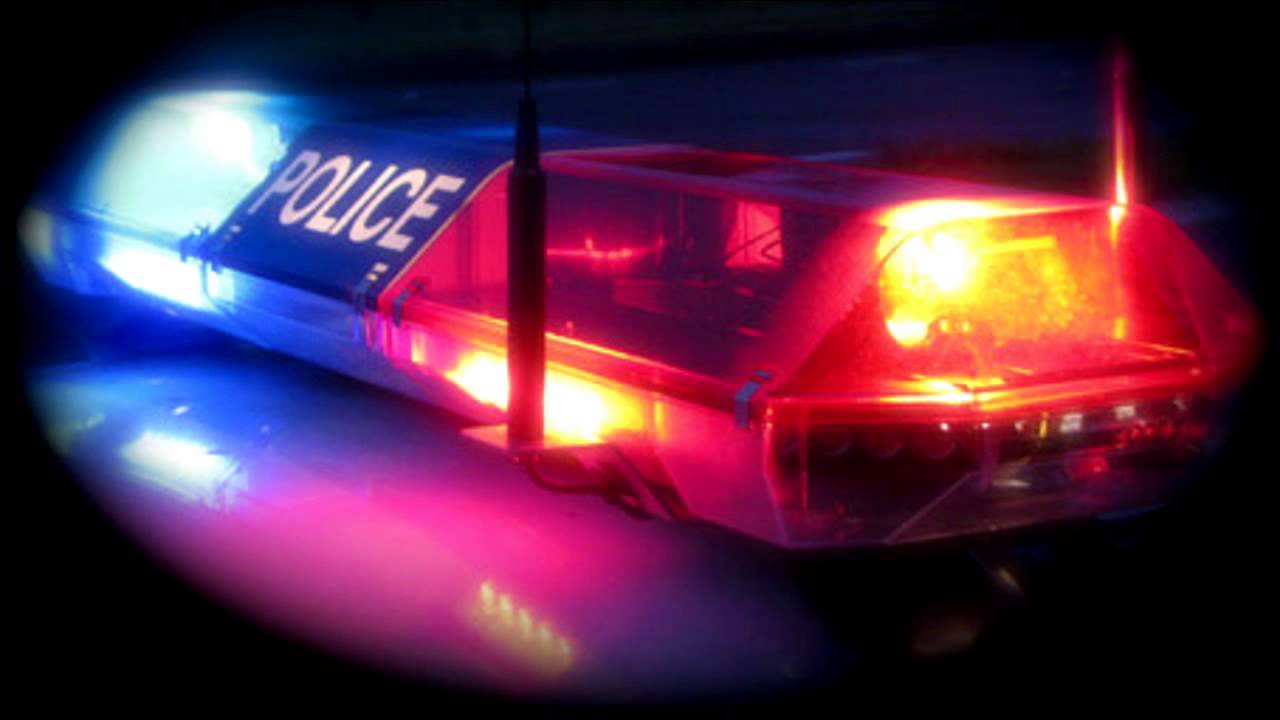 Politieauto’s, brandweerauto’s en ziekenauto’s hebben er één. Ze maken een hard geluid en licht om mensen te waarschuwen.
De taxi
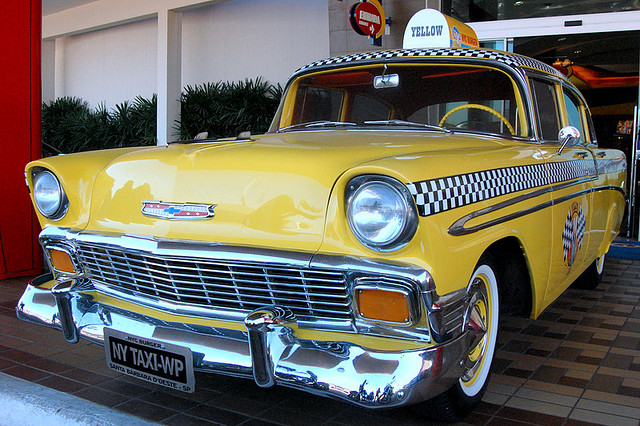 Een auto die bestuurt wordt door een chauffeur. De chauffeur brengt je waar je heen wilt, als je daarvoor betaalt.
De voorrang
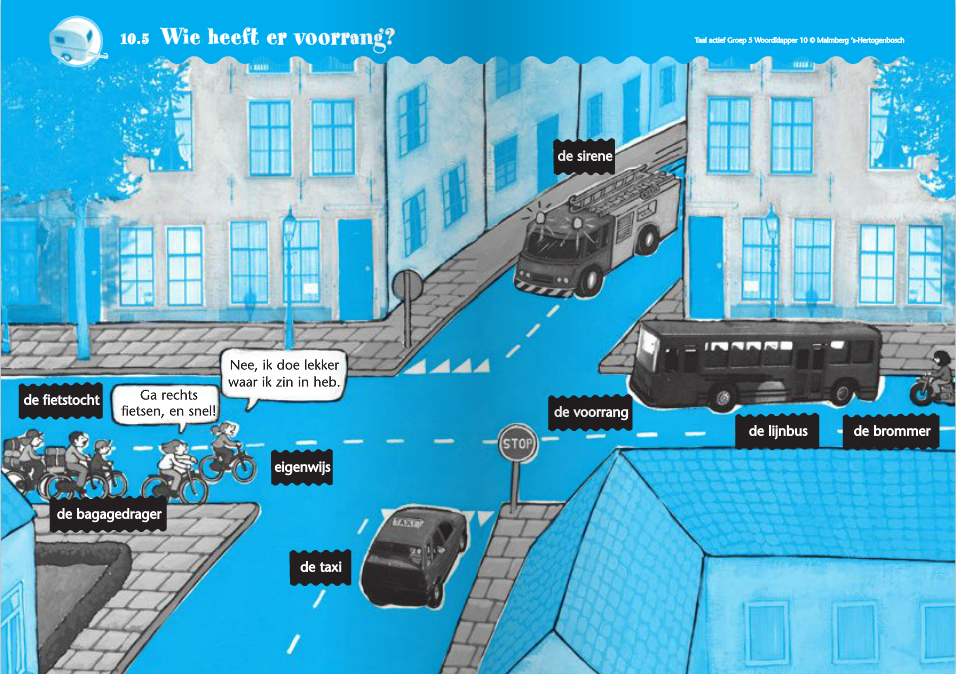 Als je eerst mag in een verkeerssituatie. De bus heeft voorrang, omdat hij op een voorrangsweg rijdt. Dit zie je aan de haaientanden.
De fietstocht
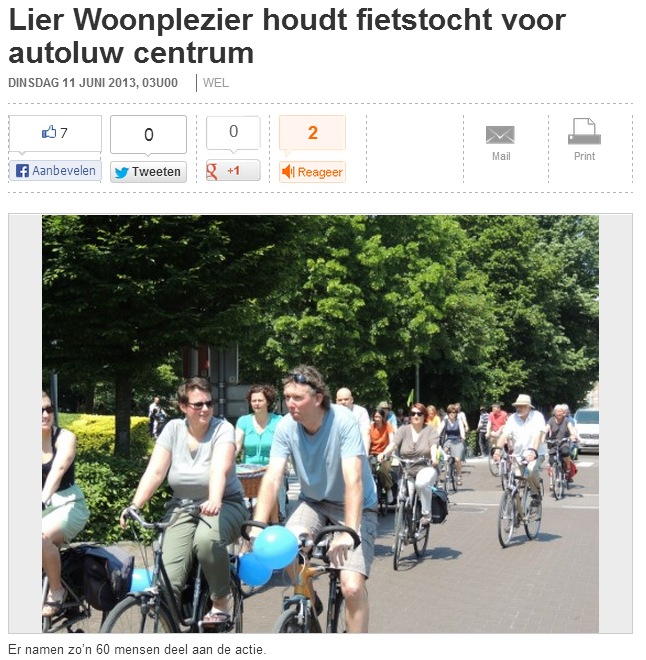 Een tocht is een reis. Deze tocht maak je met een fiets.
De kade
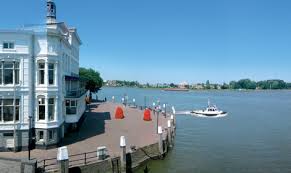 Een dikke stenen muur langs een rivier of kanaal. Aan de …liggen schepen